Schön, dass ihr da seid!Wir freuen uns auf einen spannenden Dienst mit Euch!
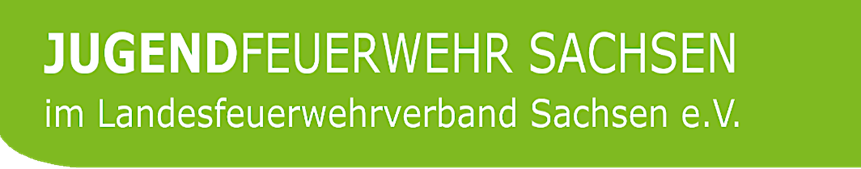 Ein Spiel zum Beginn
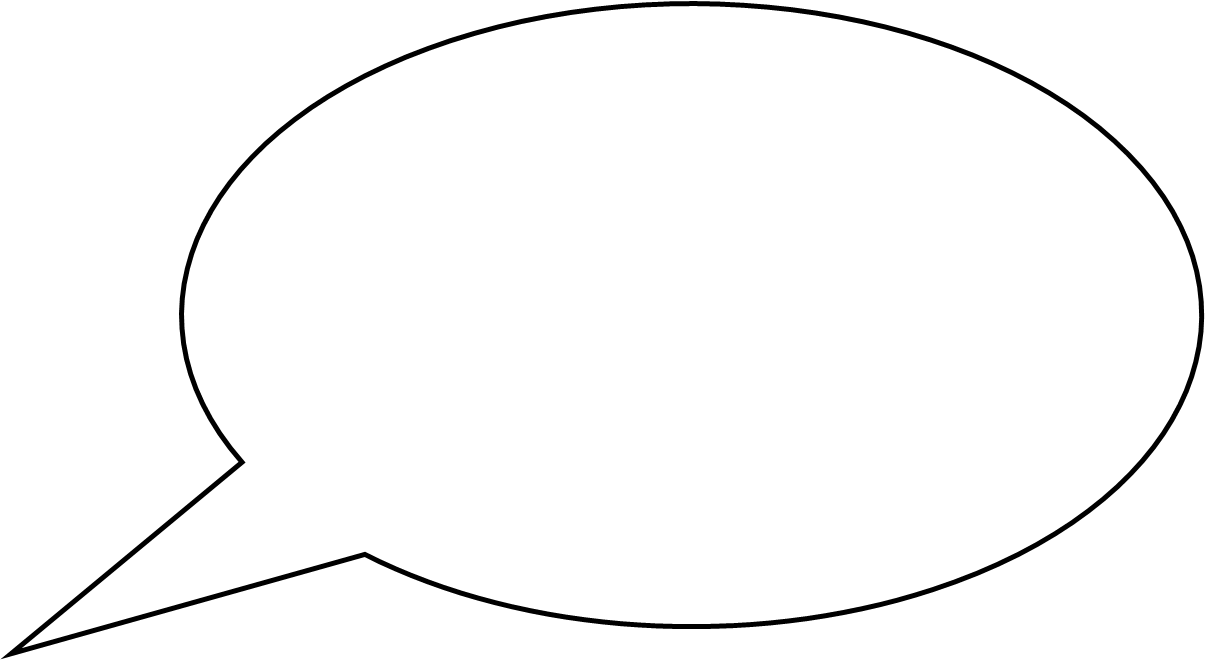 TABU
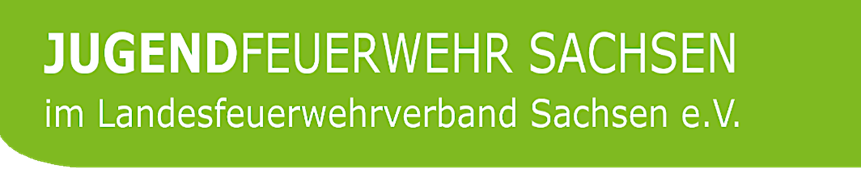 Löschen
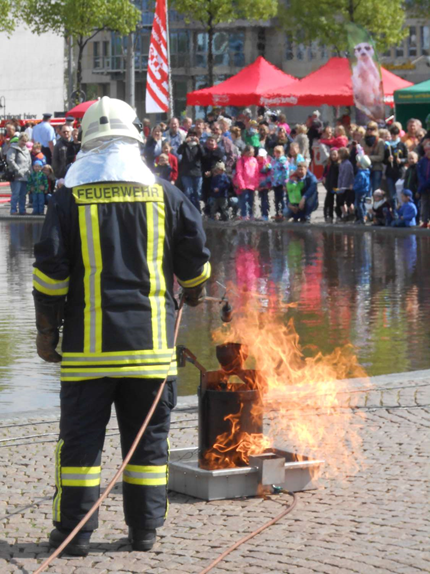 Die Wahl des Löschmittels
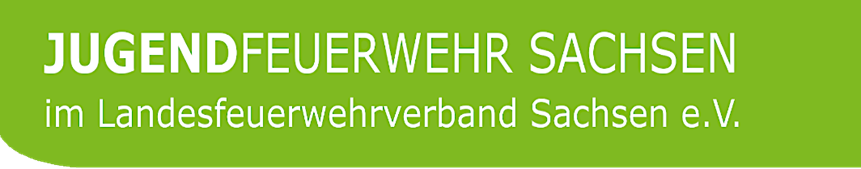 1. Welche Löschmittel gibt es?
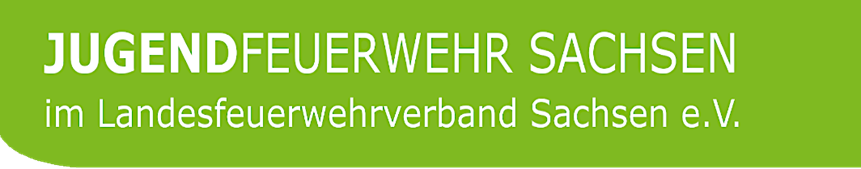 Löschmittel
Welche Löschmittel kennt Ihr?
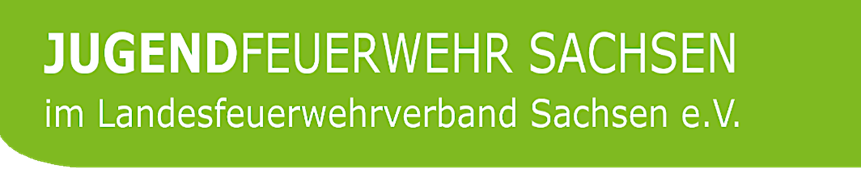 Löschmittel
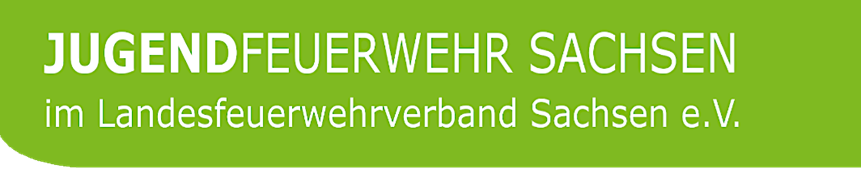 2. Wann nimmt man welches?
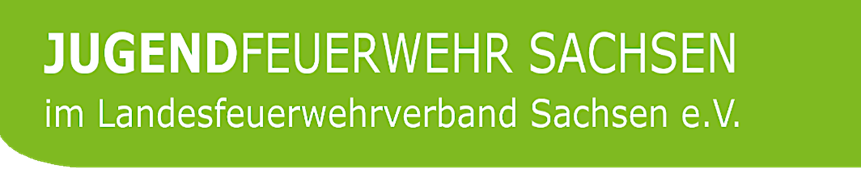 Die Wahl des Löschmittels
?
Was brennt?
Wie brennt es?
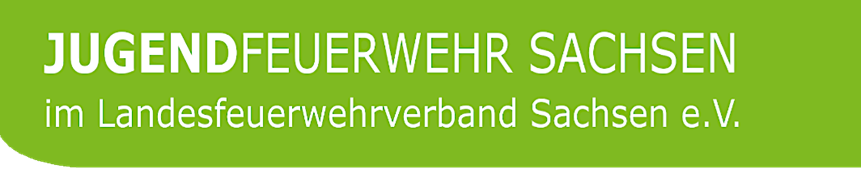 Brandklassen
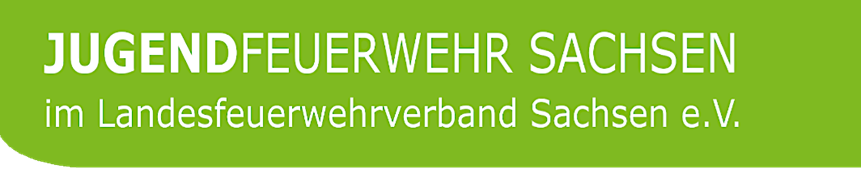 Brandklassen
MERKE!		Glut: kühlen
		Flamme: ersticken
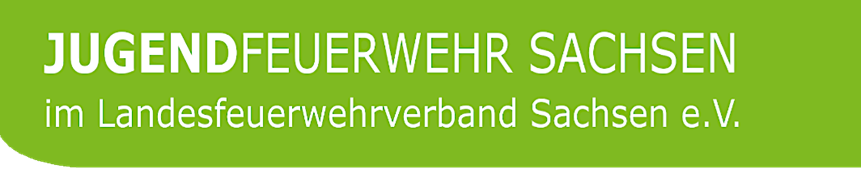 Exkurs
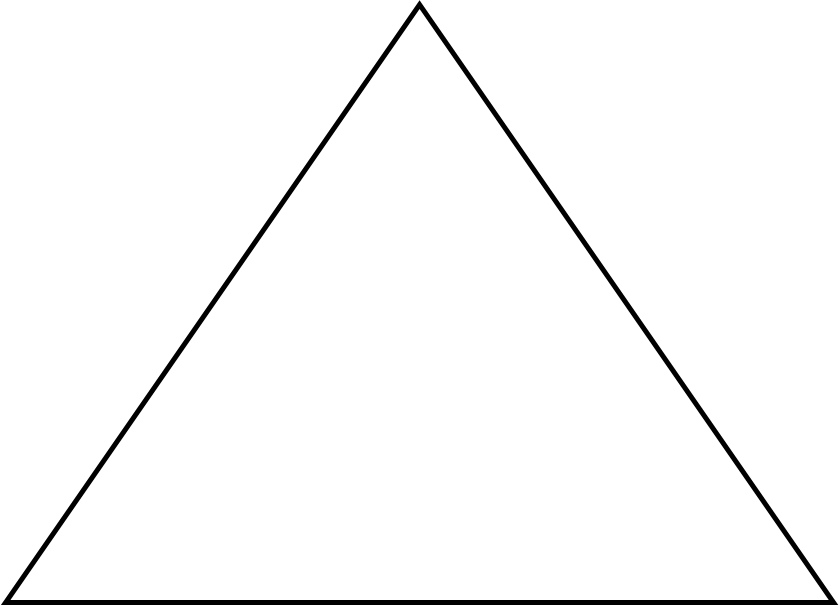 Sauerstoff entziehen
=
ERSTICKEN
Wärme entziehen
=
KÜHLEN
das 
richtige 
Mengenverhältnis
Sauerstoff
Wärme
Brennbarer Stoff
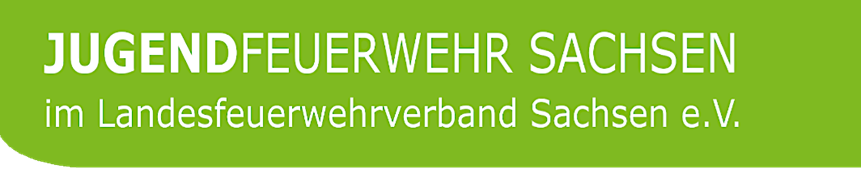 Welches Löschmittel kann kühlen und welches ersticken?
Können manche Löschmittel beides?
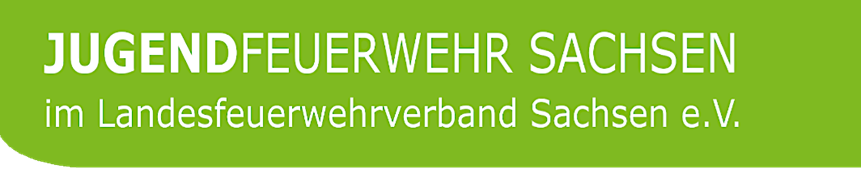 Welches Löschmittel kann kühlen und welches ersticken?
Können manche Löschmittel beides?
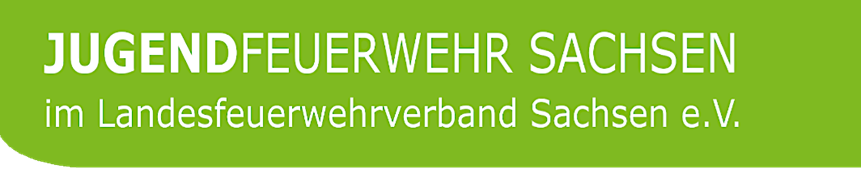 Wasser
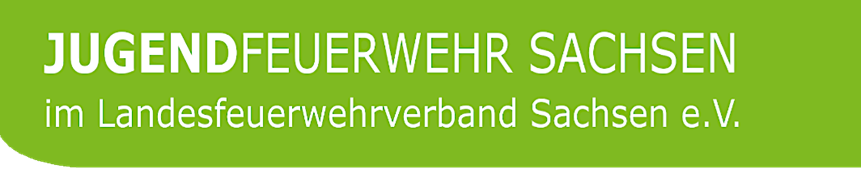 Schaum
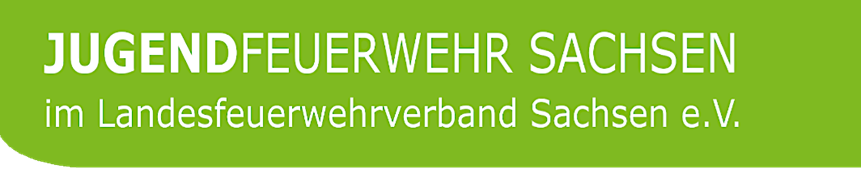 Löschpulver
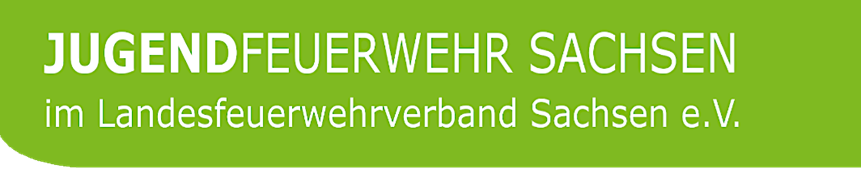 Gas
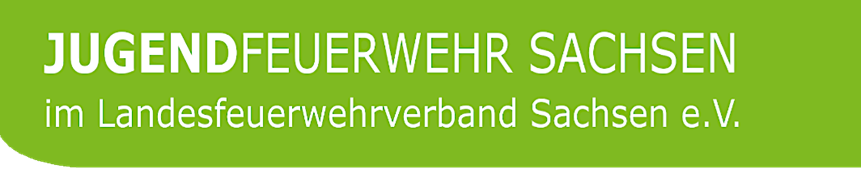 Sonstige Löschmittel
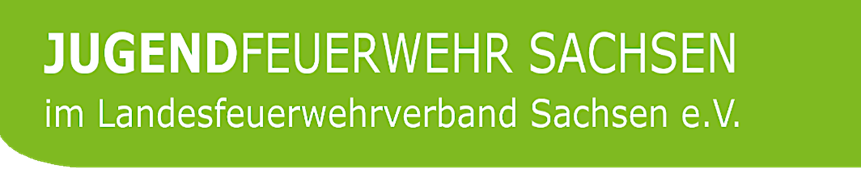 Die Wahl des Löschmittels
?
Können wir nun die Tabelle der Brandklassen ausfüllen?
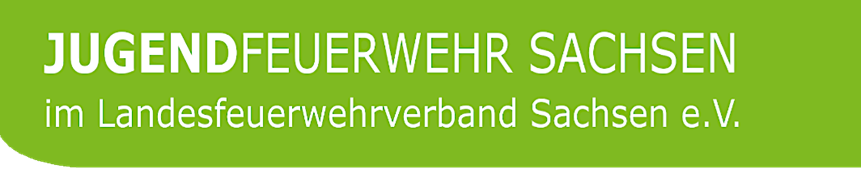 Brandklassen
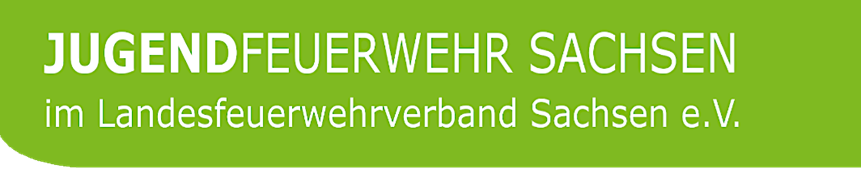 ZusammenfassungBrennen & Löschen
KINOZEIT!
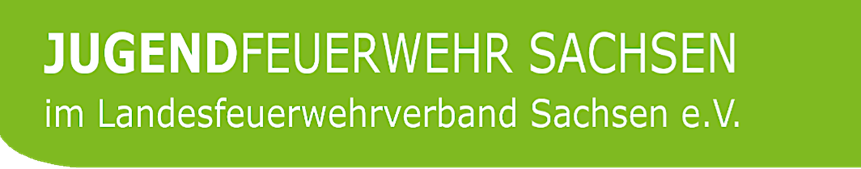 Fire-abend
Bis zum nächsten Dienst!
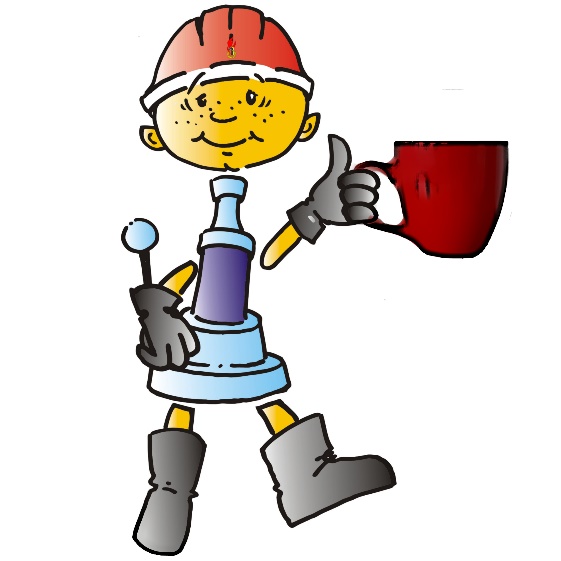 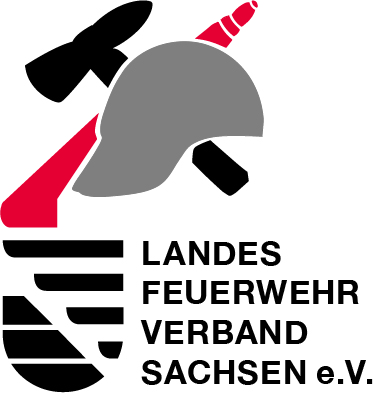